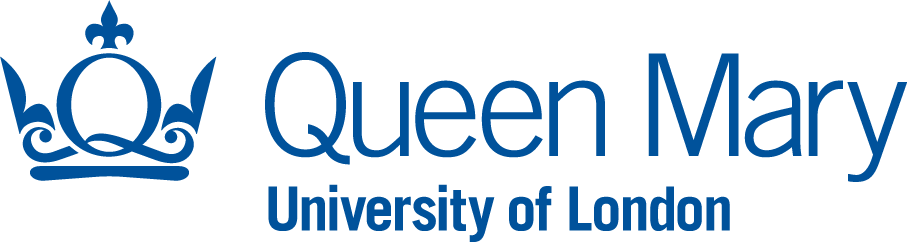 The Freedom of Information Act, data protection law and Research
Freedom of Information Act 2000 & Data Protection legislation
FOI concerns all information – in any format – “held”  by the institution even if it was created before 01/01/2005 when the Act came in to force
Data protection concerns information that relates to identified or identifiable natural persons
Research and Data Protection
Consult Art.89 of UK-GDPR and Section 19 of Data Protection Act 2018 for the use of personal data in research
Before using personal data in research, approval should be sought from Ethics of Research Committee as part of the application process
When collecting data the specific purpose(s) for doing so must be stated
Researchers should adopt a system of anonymous coding (pseudo-anonymisation) as the identity of data subjects must not be revealed without consent
Appropriate security should be in place and note that there may be restrictions on where data can be stored
[Speaker Notes: Article 89 of UK-GDPR https://www.legislation.gov.uk/eur/2016/679/article/89; Section 19 of DPA https://www.legislation.gov.uk/ukpga/2018/12/section/19/enacted 
See ICO’s guidance about anonymisation: https://ico.org.uk/media/for-organisations/documents/1061/anonymisation-code.pdf
Encryption of personal data; use of Data Safe Haven]
Research and Data Protection
All personal data must be held securely against loss, damage or unauthorised access or processing
Personal data must not be transferred out of the U.K./EEA unless that country has adequate protection. This will include storing data on servers (e.g. with third party cloud providers)
[Speaker Notes: The list of countries deemed to provide ‘adequate protection’ is small: Andorra, Argentina, Canada, Faroe Islands, Guernsey, Isle of Man, Israel, Japan, Jersey, New Zealand, Switzerland, Uruguay, USA (limited)]
Research and Data Protection
Personal data used in research:
may be used for purposes beyond the originally stated purpose (it’s good practice to inform data subjects if this happens)
must not be processed in such a way that substantial damage or substantial distress is, or is likely to be, caused to any data subject 
can be retained indefinitely
is exempt from SARs (the right of access) - as long as published research does not identify individuals
[Speaker Notes: See JISC’s guidance for more information: https://www.jisc.ac.uk/guides/data-protection-and-research-data]
Research and FOI (and EIR)
Be aware that research data and final reports may be subject to FOI requests
If a request is received it must be notified to the Records & Information Compliance Manager
Similar regime – Environmental Information Regulations 2004 – applies to any information connected to environment, from soil to emissions*
[Speaker Notes: * Environmental information is any information in written, visual, aural, electronic or any other material form on— 
(a) the state of the elements of the environment, such as air and atmosphere, water, soil, land, landscape and natural sites including wetlands, coastal and marine areas, biological diversity and its components, including genetically modified organisms, and the interaction among these elements; 
(b) factors, such as substances, energy, noise, radiation or waste, including radioactive waste, emissions, discharges and other releases into the environment, affecting or likely to affect the elements of the environment referred to in (a); 
(c) measures (including administrative measures), such as policies, legislation, plans, programmes, environmental agreements, and activities affecting or likely to affect the elements and factors referred to in (a) and (b) as well as measures or activities designed to protect those elements; 
(d) reports on the implementation of environmental legislation; 
(e) cost-benefit and other economic analyses and assumptions used within the framework of the measures and activities referred to in (c); and 
(f) the state of human health and safety, including the contamination of the food chain, where relevant, conditions of human life, cultural sites and built structures inasmuch as they are or may be affected by the state of the elements of the environment referred to in (a) or, through those elements, by any of the matters referred to in (b) and (c)]
FOI Exemptions
Possible exemption under s.22 (information intended for future publication) though must be a genuine intention to publish what has been requested
Possible exemption under s.22A (research)
Possible exemption under s.40 (personal data) – where individuals could be identified and data has only been provided for research purposes
Possible exemption under s.41 (information provided in confidence) only if an agreement specifies that the data is property of a private funder and is being held in confidence
Other relevant sections: s.12 (exceeds appropriate limit), s.14 (vexatious or repeated), s.43 (commercial interests)
[Speaker Notes: See JISC’s guidance for more information https://www.webarchive.org.uk/wayback/archive/20140614124023/http://www.jisc.ac.uk/publications/programmerelated/2010/foiresearchdata.aspx]
Research and FOI
Providing a copy of information for FOI purposes does not mean that an individual or organisation has waived their intellectual property or moral rights* 
Deadline to respond to requests is 20 working days, therefore you should make arrangements to ensure that information can be retrieved in this time even if you are away 
Insert clauses in research contracts about ownership, copyright and FOI
[Speaker Notes: * See https://ico.org.uk/media/for-organisations/documents/2021/2619017/intellectual-property-rights-disclosures-under-foi.pdf for more information]
Animal testing
It is likely that exemptions will be able to be applied to prevent the disclosure of at least some information about animal testing under FOI
For example, s.40 exempts personal data such as researchers’ names being disclosed
S.38 exempts information which may endanger the physical or mental health or safety of any individual
Any questions?
Contact the Records & Information Compliance Manager

E-mail: p.smallcombe@qmul.ac.uk